Modulo 2 Sviluppare e gestire programmi di mobilità interculturale
Unità 2
Sviluppare e pianificare efficaci programmi di formazione professionale interculturale
Introduzione e panoramica del Modulo 2
Il modulo 2 ha lo scopo di supportare i professionisti e le organizzazioni di IFP interculturali per comprendere i diversi tipi di programmi ed esperienze interculturali di IFP, come organizzarli in modo efficace, soddisfare le diverse esigenze e creare e sostenere efficaci partnership internazionali di IFP.
Panoramica del Modulo 2
Valutazione
La valutazione per questo Modulo sarà ampiamente informale e si svolgerà attraverso:
Autovalutazione
Osservazione del formatore dei contributi alla discussione
Contributi alla discussione online
IL MOMENTO DELLE ATTIVITA’
NUMERO ATTIVITà : 2.1.1

TITOLO ATTIVITà: Ripassare il Modulo 1 
DURATA ATTIVITà: 20 min

COMMENTI: I partecipanti revisionano delle immagini per richiamare i contenuti del Modulo 1.
MODULO 2 Ripasso del Modulo 1
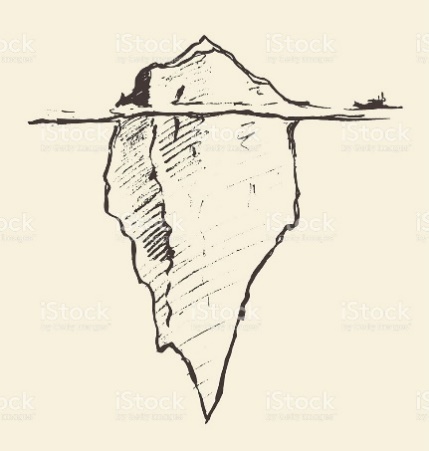 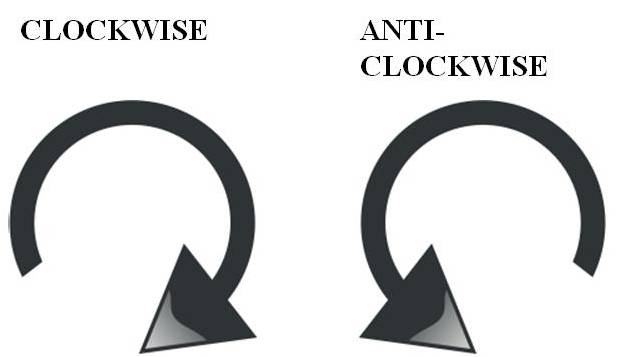 MODULO 2
Contenuto dell’unità
Tipologie di programmI interculturali 
La cornice del modello logico per la pianificazione
Sviluppare aspetti interculturali nei servizi esistenti

Abilità di Project management come gestire un budget, gestire i contratti, e scrivere report e valutazioni
Autovalutazione con riferimento agli standard chiave (legati alle competenze chiave) per i fornitori e i professionisti IFP interculturali
IL MOMENTO DELLE ATTIVITA’
NUMERO ATTIVITà: 2.1.2

TITOLO ATTIVITà: Tipologie di programmI interculturali 
DURATA ATTIVITà: 15 min

COMMENTI: I partecipanti discutono dei programmi interculturali più utili nei loro contesti professionali e come questa dimensione può rinforzare il loro lavoro
Tipologie di programmi interculturali
Ti verrà fornita una lista di tipologie di programmi interculturali. 
Discuti con il tuo partner dei programmi formativi offerti dalla tua azienda o dall’azienda del tuo partner.
Quali modelli interculturali potrebbero essere più utili o attinenti al tuo contesto professionale?
Come potrebbe aggiungere valore ai tuoi programmi un aspetto interculturale?
Annota la discussione nel foglio di raccolta.
IL MOMENTO DELLE ATTIVITA’
NUMERO ATTIVITà: 2.1.3

TITOLO ATTIVITà: Comprendere la cornice del ‘ modello logico’ della pianificazione

DURATA ATTIVITà: 50 min

COMMENTI: I partecipanti acquisiscono familiarità con un modello per pianificare progetti con successo.
La cornice del ‘modello logico’ per la pianificazione
Il ‘modello logico’ è uno strumento che può essere d’aiuto nello sviluppo di un progetto.
Può aiutare a individuare meglio gli scopi di un progetto, più nello specifico, includendo:
Le sue componenti, risorse e attività
I suoi esiti e impatti- per l’azienda così come i beneficiari del progetto
Può anche aiutare nel valutare i risultati del progetto una volta finito.
La cornice del ‘modello logico’ per la pianificazione
Quali bisogni sono stati individuati?

Chi sono I beneficiary diretti e indiretti del progetto?

A quali bisogni può rivolgersi il progetto?
Di che risorse ha bisogno il progetto?

Che risorse puoi portare nel progetto? (umane, finanziarie, organizzative)

Dove altro puoi trovare le risorse necessarie?
Qual è il risultato del progetto e delle sue attività?

In che modo le attività rispondono ai bisogni individuati?
Che attività specifiche prevede il progetto?

Come verranno fornite?
Che impatto positivo ha il progetto sui suoi beneficiari nel breve-medio e nel lungo termine?

Come si correla l’impatto ai bisogni individuati?
La cornice del ‘modello logico’ per la pianificazione
Il breve video che segue mostra come una persona si approccia al modello nel pianificare un suo progetto.
Immagina la cornice del ‘modello logico’ applicata a un piano per costruire un ponte tra due città.
Questo l’ha aiutata a individuare le componenti chiave dei bisogni, degli input, degli output (attività incluse) e degli esiti.
La cornice del ‘modello logico’ per la pianificazione
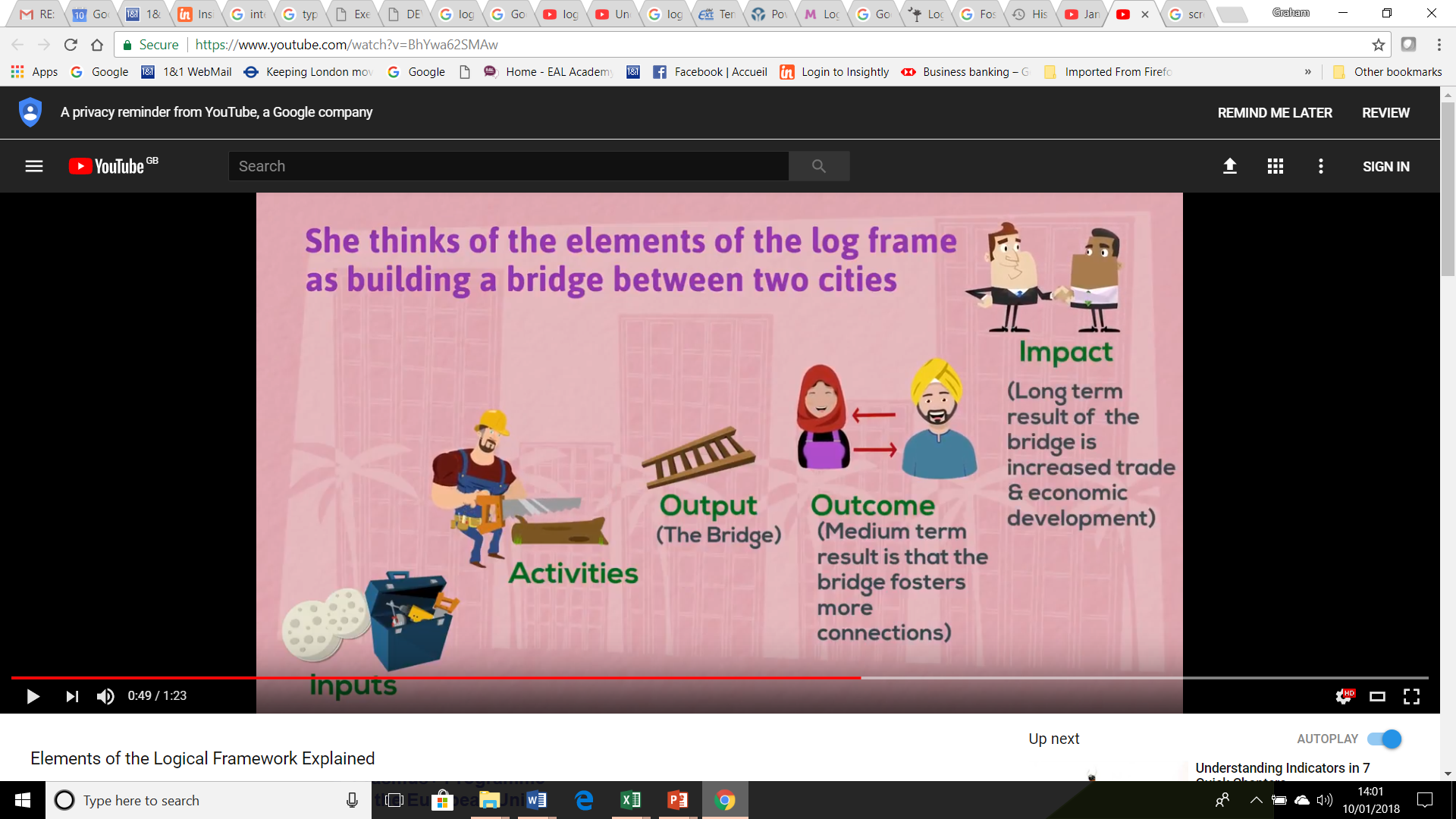 La cornice del ‘modello logico’ per la pianificazione
Quali sono stati gli input usati da Jane?
Quali erano le attività del progetto?
Quale è stato l’output del progetto?
Quali esiti sono derivati dall’output?
Quale è stato l’impatto?
Utilizzare il ‘modello logico’
Lavorare in piccoli gruppi.
Il formatore vi fornirà uno schema di pianificazione e vi chiederà di dedicare 20 minuti alla scrittura dello schema di un programma di mobilità interculturale per un gruppo professionale specifico: p.es. Formazione di parrucchieri o ceramisti.
Dopodiché il formatore vi inviterà a girare e a rivedere il lavoro dei vostri colleghi, prendendo appunti su post-it.
Leggerete dunque i commenti fatti dai colleghi ai vostri progetti e vi sarà data l'opportunità di rispondere.
Pausa caffè
This Photo by Unknown Author is licensed under CC BY-SA
IL MOMENTO DELLE ATTIVITA’
NUMERO ATTIVITà: 2.1.4

TITOLO ATTIVITà: Altri aspetti di project management 

DURATA ATTIVITà: 15 min

COMMENTI: I parteipanti prenderanno in considerazione  gli aspetti gestionali e amministrativi per la pianificazione di un programma di mobilità interculturale
Abilità di project management
Cosa implica la cornice del modello logico nella pianificazione?
Di cosa hai bisogno oltre alla cornice del modello logico per pianificare?
Abilità di management
Pensa alle risorse di cui un’azienda di IFP ha bisogno con l’obiettivo di essere in grado di sviluppare un elemento interculturale per un programma esistente.
Utilizza la tabella qui sotto per riflettere su come la tua azienda può affrontare le aree evidenziate.
Altri elementi da considerare
Come saranno distribuiti i compiti per quanto riguarda la gestione del progetto?
Quali altri strumenti saranno utili? 
Sono compatibili con un software che utilizzi già? Tipo una Gantt chart per visualizzare deadline e priorità
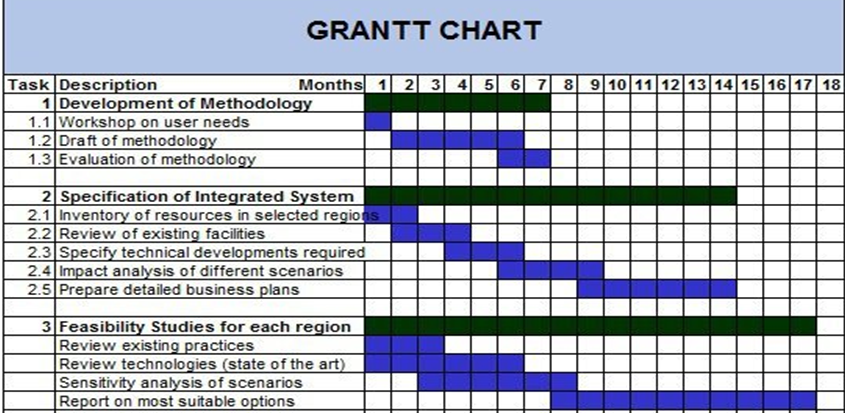 IL MOMENTO DELLE ATTIVITA’
NUMERO ATTIVITà: 2.1.5

TITOLO ATTIVITà: Sviluppare un'attività di mobilità per un programma 

DURATA ATTIVITà: 40 min

COMMENTI: I partecipanti prendono in esame i requisiti pratici per pianificare un programma di mobilità interculturale.
Sviluppare attività di mobilità
Nel cercare di sviluppare esperienze interculturali come parte dei loro programmi formativi, i fornitori di servizi IFP potrebbero scegliere di offrire ai loro studenti dei brevi periodi di mobilità, che vanno dalle due settimane ai tre mesi.
In questo modo, le persone giovani possono avere l’opportunità di sviluppare diverse ‘soft skill’, come l’abilità di adattarsi a nuove circostanze, che spesso si sviluppa viaggiando all’estero. 
Queste abilità potrebbero essere utili agli studenti per il loro impiego futuro.
Perché una mobilità interculturale?
Esponendo le persone giovani a daily routine nuove o non familiari, a cibi o bevande che non hanno mai provato prima e il bisogno di comunicare in una lingua diversa, viene data loro l’opportunità di sviluppare soft skill come:
adattabilità
resilienza 
fiducia in se stessi
curiosità rispetto al mondo
E altre abilità che possono svilupparsi a partire dal bisogno.
Perché è così importante?
Ci sono numerose ragioni per cui i giovani che seguono corsi IFP è meno probabile che abbiano viaggiato all’estero, incluso il fatto che possano aver esperito disagi quali :
aver abbandonato  l’istruzione formale molto presto e avere poche/nessuna qualifica accademica
provenire da famiglie/quartieri economicamente svantaggiati
dover affrontare altre barriere sociali o economiche
Sviluppare una mobilità all’interno di una struttura IFP
Erasmus+ è il programma dell’Unione Europea per l’istruzione, la formazione, i giovani e lo sport.
Erasmus+ offre dei finanziamenti per supportare l’IFP e altre organizzazioni per fornire ai loro studenti opportunità di formazione, studio, lavoro o volontariato in altri Paesi. 
Le aziende che hanno in programma di accedere a questi finanziamenti devono soddisfare le condizioni stabilite da Erasmus+ Key Actions.
Come utilizzare Erasmus+
I finanziamenti per le mobilità per il settore IFP sono disponibili nella categoria Key Action 1. 
Vedi https://www.erasmusplus.org.uk/vocational-education-and-training-funding 
I fornitori di servizi IFP dovrebbero assicurarsi di aver letto e compreso le regole e i criteri di eleggibilità e sono in grado di soddisfare tutte le condizioni di finanziamento.
Vedi https://www.erasmusplus.org.uk/before-you-apply
Connettiti a un computer!
Navigare sulla homepage di Erasmus+ del tuo Paese.
Scopri quali tipologie di finanziamento e attività sono disponibili per le aziende IFP – sia per lo staff sia per gli studenti.
Localizza e scarica tutte le guide e i documenti relativi all’argomento.
Controlla se i webinar di supporto sono disponibili nel tuo Paese.
Scopri il nome e i dettagli del contatto della tua agenzia nazionale per Erasmus+.
Prenditi il tuo tempo!
Familiarizza con il sito web Erasmus+, includendo: 
Quando e come fare domanda per il finanziamento
Il livello di finanziamento disponibile per il tuo programma/attività
Come scrivere un bid di buona qualità
Quali Paesi puoi visitare
Come utilizzare Erasmus+
I fornitori di servizi IFP devono registrarsi per fare domanda per un finanziamento Erasmus+.
Dopodiché, i fornitori di servizi IFP saranno in grado di utilizzare la piattaforma per trovare un partner.
I fornitori di servizi IFP riceveranno anche supporto dall’agenzia nazionale responsabile dell’erogazione di Erasmus+.
Questa fornirà ulteriori dettagli su come richiedere e utilizzare il finanziamento per le attività di mobilità.
Budget
Erasmus+ ha stabilito delle regole che riguardano il finanziamento delle attività di mobilità che i fornitori di servizi IFP devono rispettare.
Il finanziamento è disponibile per le seguenti voci:
Viaggio 
Supporto organizzativo
Supporto individuale (durata soggiorno, vitto, alloggio)
Supporto linguistico
Budget
Ci sono anche fondi per: 
Costi eccezionali
Studenti con bisogni speciali (p.es. disabilità)
Tutti i finanziamenti vengono pagati su base proporzionale, legata a
Costo globale
Distanza dalla destinazione
Costo della vita locale
Informazioni generali
I progetti possono essere sottomessi per l’approvazione tre volte l’anno: a Febbraio, Aprile e Ottobre.
Le aziende si aspettano di ricevere una risposta a tre mesi dalla domanda
Tornando indietro, ciò significa che se una mobilità avrà luogo a settembre, per esempio, i fornitori dovranno fare domanda ad aprile per avere notizie a luglio.
Informazioni generali
Una parte del finanziamento viene corrisposta in anticipo, ma fino al 25% del finanziamento viene erogato al termine dell’attività.
Per questo motive, le aziende IFP che vogliono offrire mobilità attraverso l’Erasmus+ devono essere finanziariamente sicure e non appoggiarsi al finanziamento Erasmus+ per far partire la mobilità.
IL MOMENTO DELLE ATTIVITA’
NUMERO ATTIVITà: 2.1.6

TITOLO ATTIVITà: Valuta la tua prontezza

DURATA ATTIVITà: 20 min

COMMENTI: Attività di autovalutazione
Quale delle abilità qui sotto è stimolata dalla competenza culturale?
Coordinamento del progetto
Gesione del budget
Gestione del caso
Coinvolgimento dei partecipanti
Monitoraggio del progresso
Reporting
Quanto è pronta la tua azienda?
Per sviluppare una mobilità interculturale avrai bisogno di lavorare con un partner di un altro Paese. 
Le slide seguenti ti chiederanno di testare la tua capacità di fare ciò contro due gruppi di criteri.
Il primo è preso da “Key Competences for Lifelong Learning – A European Framework”, pubblicato dall’Unione Europea;
Il secondo viene da Skills CFA di cui si è parlato nel Modulo 1
Quanto è pronta la tua azienda?
Il fornitore ti darà una griglia vuota delle  Key Competences e una delle Skills CFA.
Dopo averle completate, il formatore discuterà con te le risposte.
Strumenti di autovalutazione – 1
Comunicazione in lingua madre
Comunicazione nelle lingue straniere
Competenze matematiche e competenze di base in scienza e tecnologia
Competenza digitale
Imparare a imparare 
Competenze sociali e civiche
Senso di iniziativa e impenditoriale
Consapevolezza ed espressione culturale
Strumenti di autovalutazione – 2
Sviluppa le tue abilità per lavorare in modo efficace con persone di cultura diversa o provenienti da paesi diversi
Costruisci rapporti di lavoro con persone di cultura diversa o provenienti da paesi diversi
Accogli le persone di cultura diversa o provenienti da paesi diversi 
Gestisci un team multiculturale
Gestisci l’erogazione di un servizio a persone di cultura diversa o provenienti da paesi diversi
Sviluppa nuovi mercati con paesi diversi e culture diverse
Lavora con persone di cultura diversa o provenienti da paesi diversi
Attività online per il Modulo 2
Il formatore ti chiederà ora di accedere alla piattaforma online e considerare il contenuto formativo online per il Modulo 2.
La piattaforma online è disponibile presso: http://vlesupport.co.uk/ealacademy/login/index.php
Ulteriori letture e visioni
Autovalutazione e riflessione
Utilizza il modulo per l’autovalutazione e per  la riflessione per riassumere i tuoi pensieri sul contenuto di questa sessione.
Congratulazioni!
Hai completato questa unità